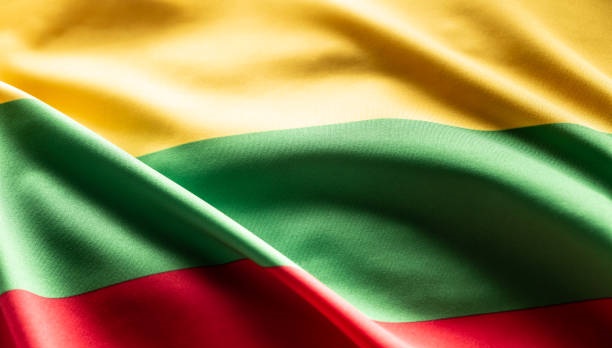 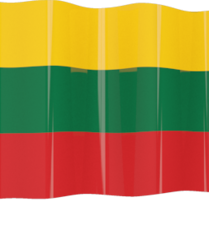 slidesppt.net
INDEPENDENCE OF LITHUANIA
Free Template
Your audience will listen to you or read the content, but won’t do both.
[Speaker Notes: slidesppt.net]
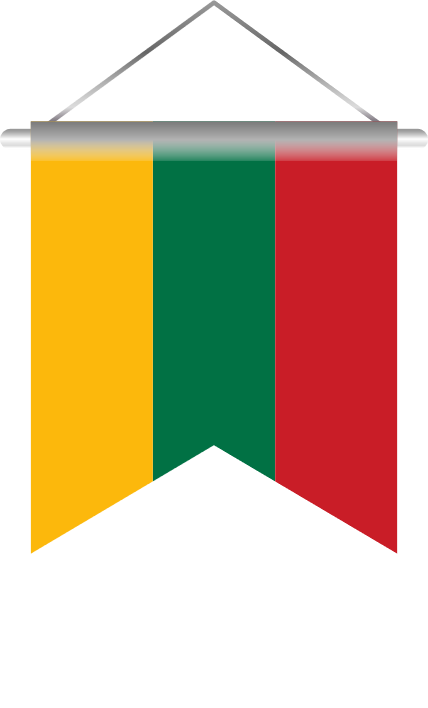 SLIDESPPT.NET
Lorem ipsum
Lorem ipsum dolor sit amet, consectetur adipiscing elit
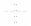 Lorem ipsum dolor sit amet, consectetur adipisicing elit, sed do eiusmod tempor
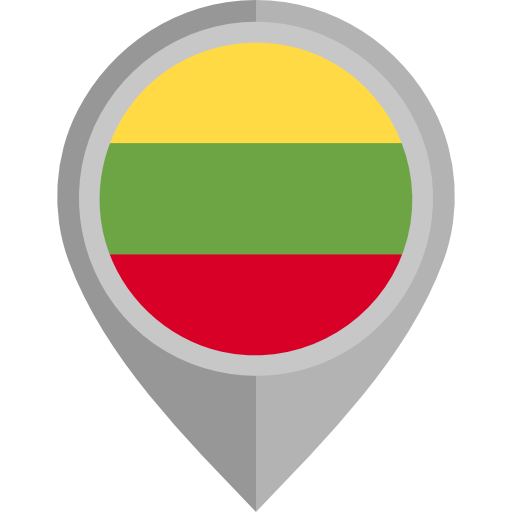 Lorem ipsum
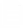 Lorem ipsum dolor sit amet, consectetur adipisicing elit, sed do eiusmod tempor
Lorem ipsum
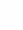 Lorem ipsum dolor sit amet, consectetur adipisicing elit, sed do eiusmod tempor
Lorem ipsum
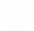 Lorem ipsum dolor sit amet, consectetur adipisicing elit, sed do eiusmod tempor
[Speaker Notes: slidesppt.net]
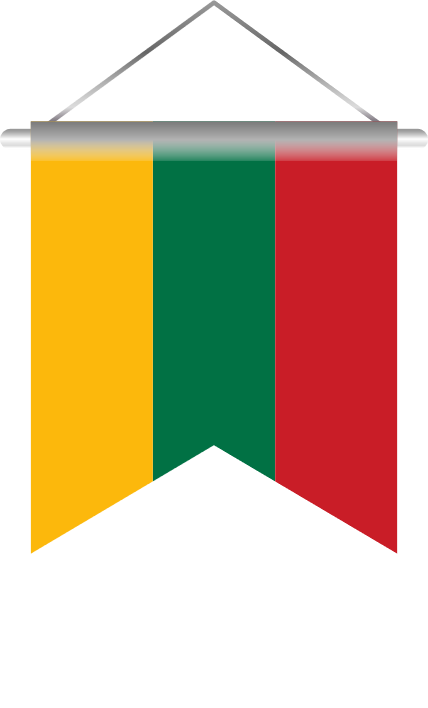 Instructions for use
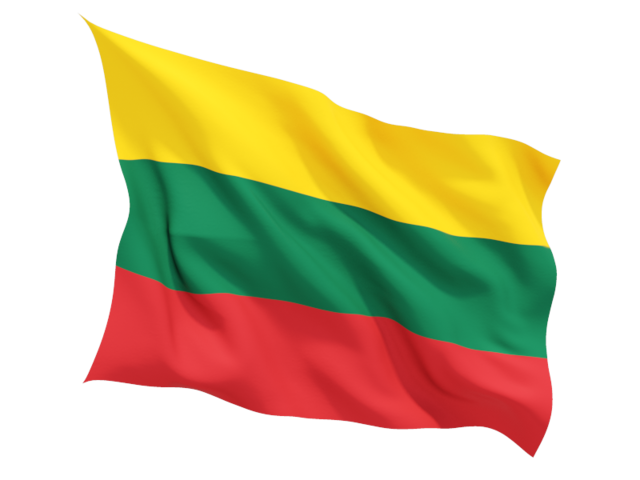 Venus
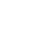 Venus has a beautiful name, but it’s hot
Mars
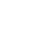 Despite being red, Mars is actually really cold
Mercury
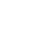 Mercury is the closest planet to the Sun
[Speaker Notes: slidesppt.net]
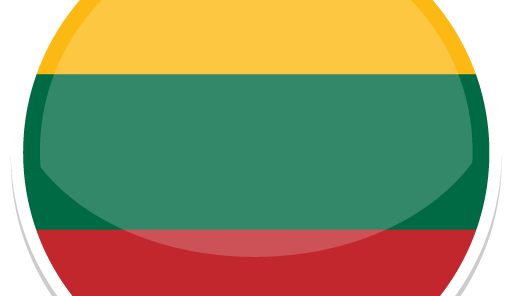 Whoa! That’s a big number, aren’t you proud?
[Speaker Notes: slidesppt.net]
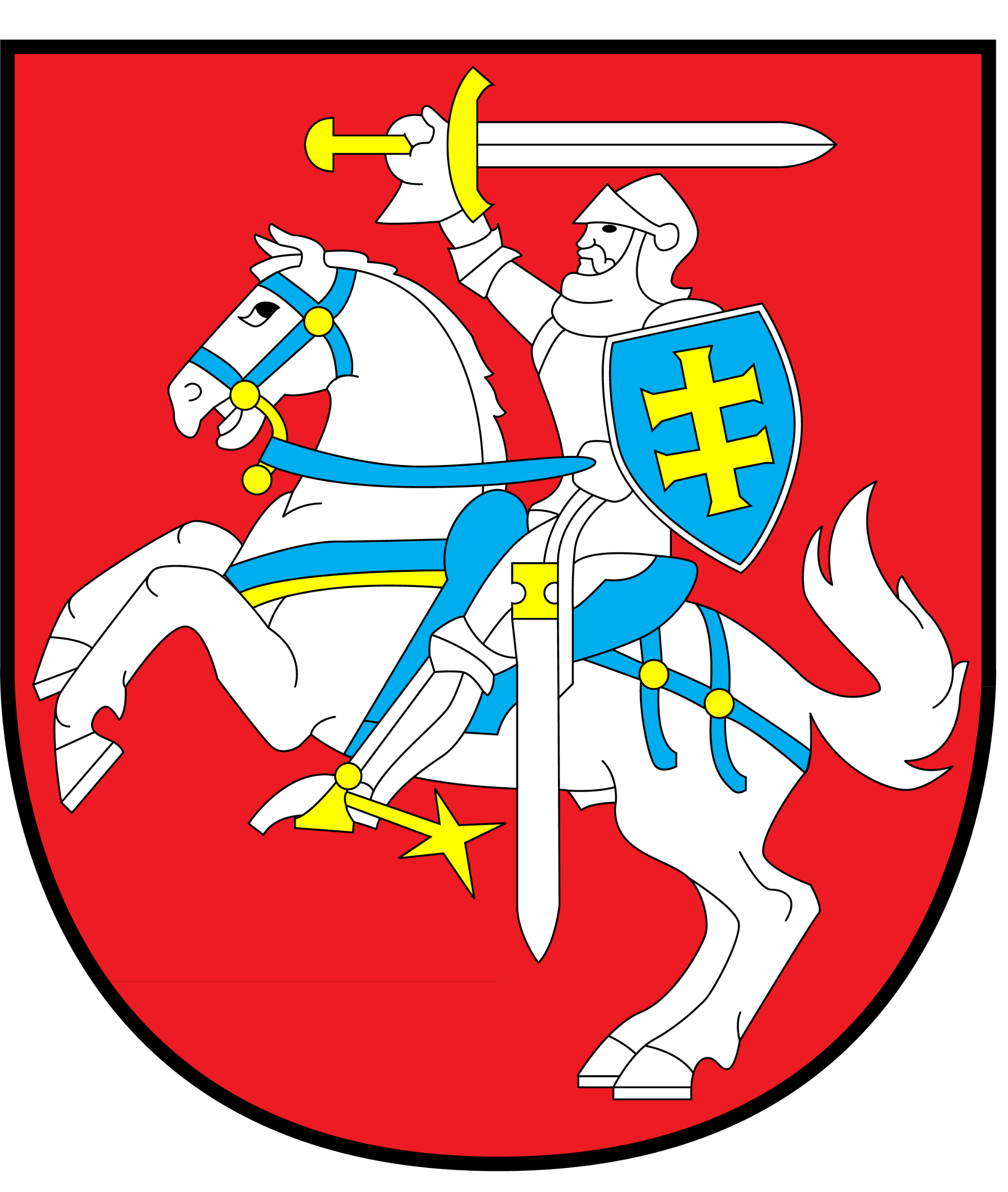 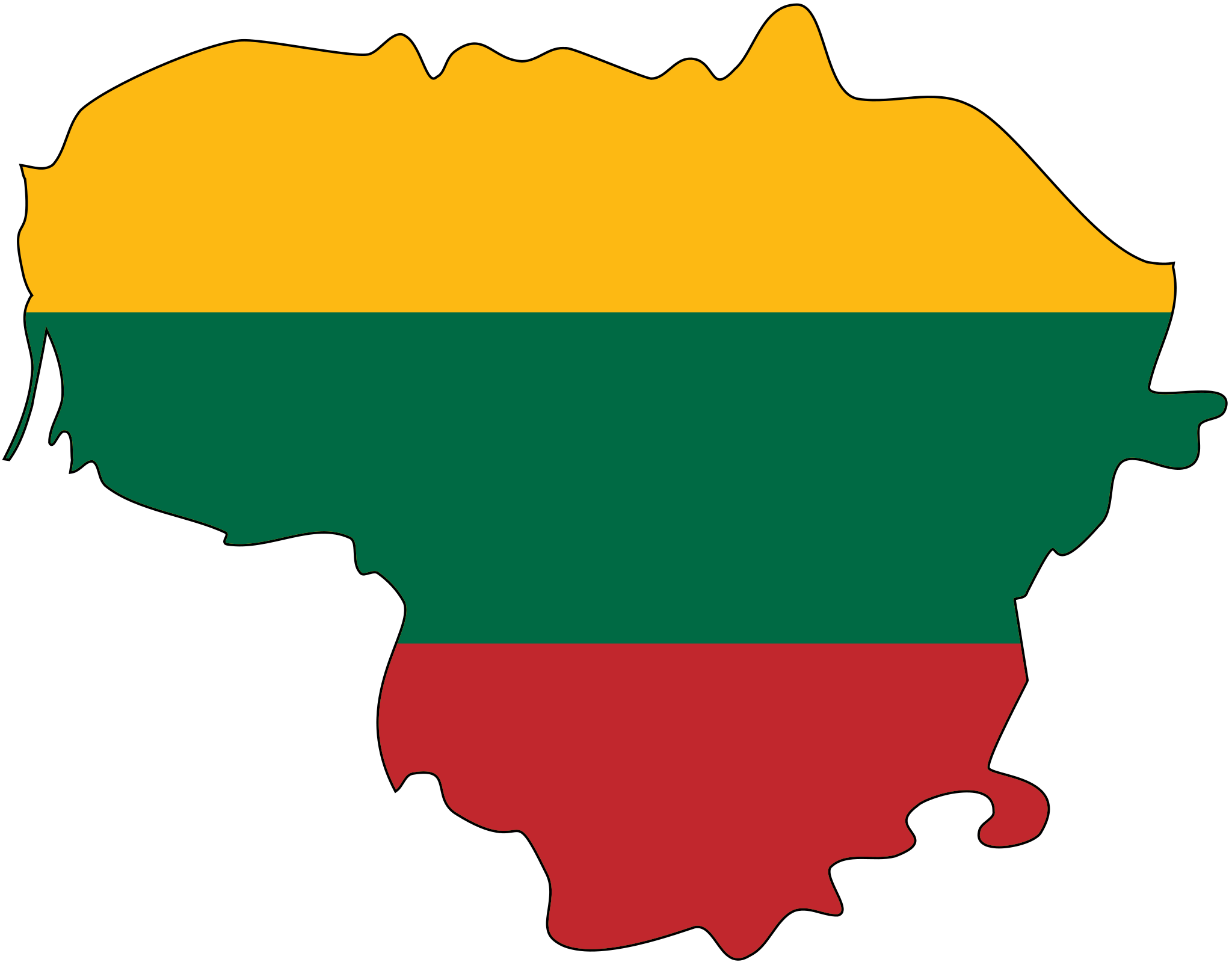 I am Jayden Smith
I am here because I love to give presentations. 
You can find me at @username
[Speaker Notes: slidesppt.net]
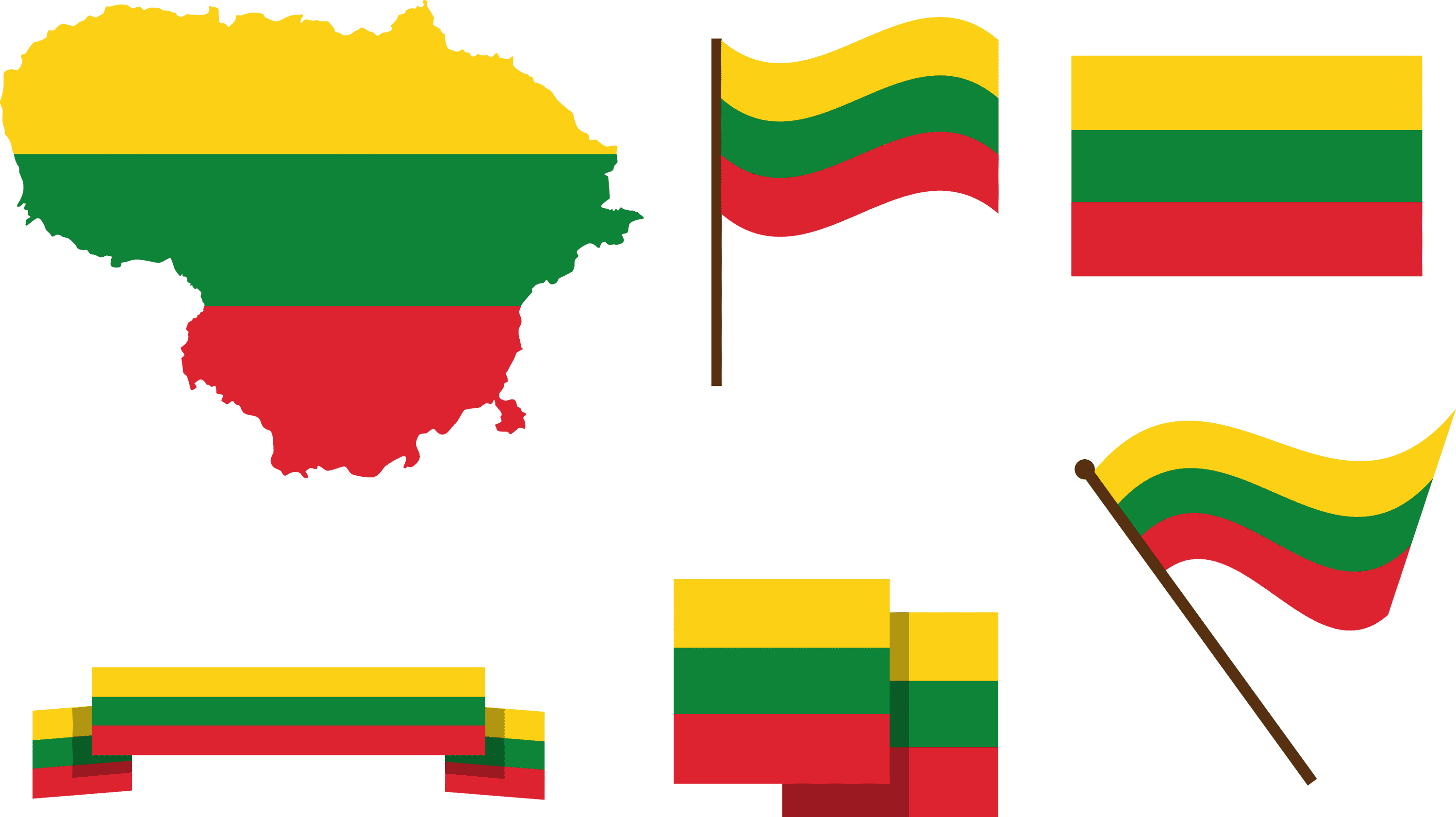 Quotations are commonly printed as a means of inspiration and to invoke philosophical thoughts from the reader.
[Speaker Notes: slidesppt.net]
You can also split your content
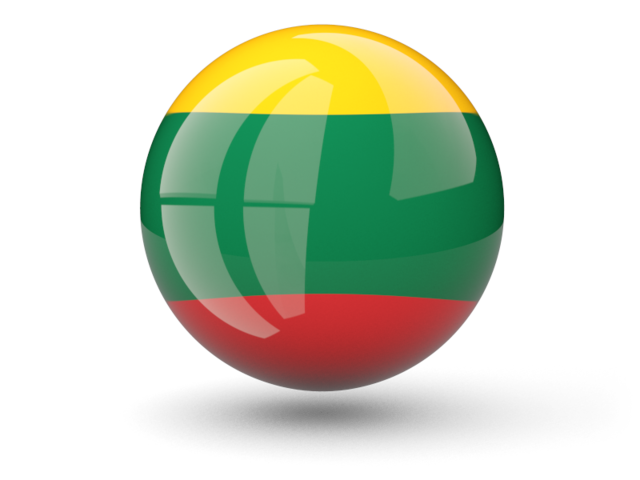 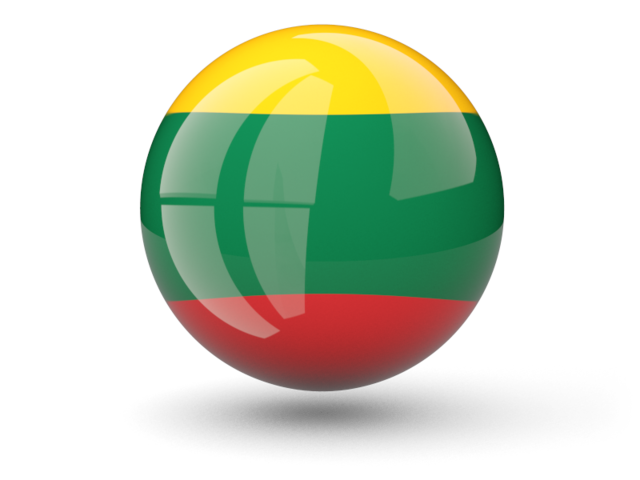 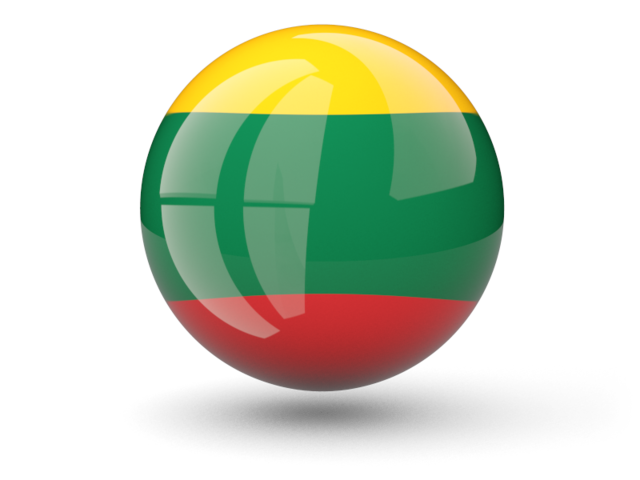 50%
99%
70%
Neptune
Venus
Earth
Neptune is the farthest planet from the Sun
Venus has a beautiful name, but it’s hot
Earth is the beautiful planet we all live on
1st
2nd
3rd
4th
1st
2nd
3rd
4th
1st
2nd
3rd
4th
[Speaker Notes: slidesppt.net]
AWESOME
PRESENTATION
ALLPPT Layout Clean Text Slide for your Presentation. ALLPPT Layout Clean Text Slide for your Presentation.
We Create 
Quality Professional 
PPT Presentation
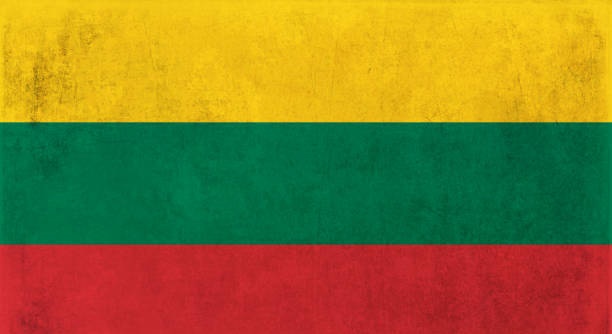 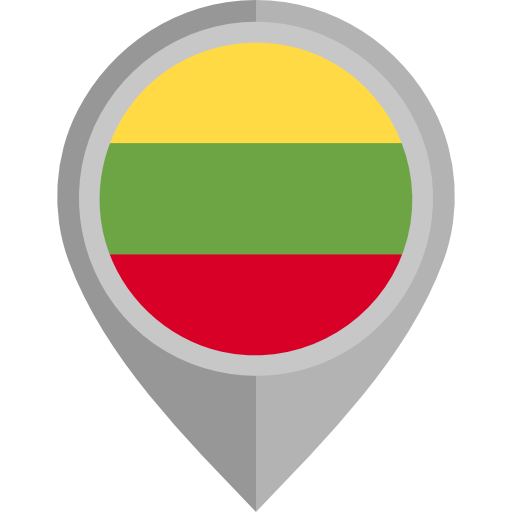 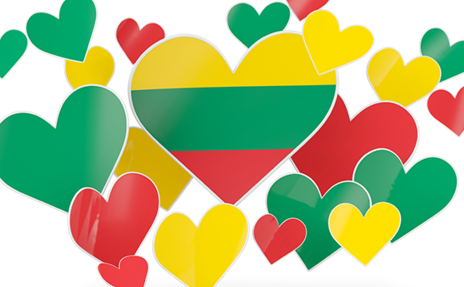 SOME TEXT
FROM THE PRESENTER
Contrary to popular belief, Lorem Ipsum is not simply random text. It has roots in a piece of classical Latin literature from 45 BC, making it over 2000 years old. Richard McClintock, a Latin professor at Hampden-Sydney
[Speaker Notes: slidesppt.net]
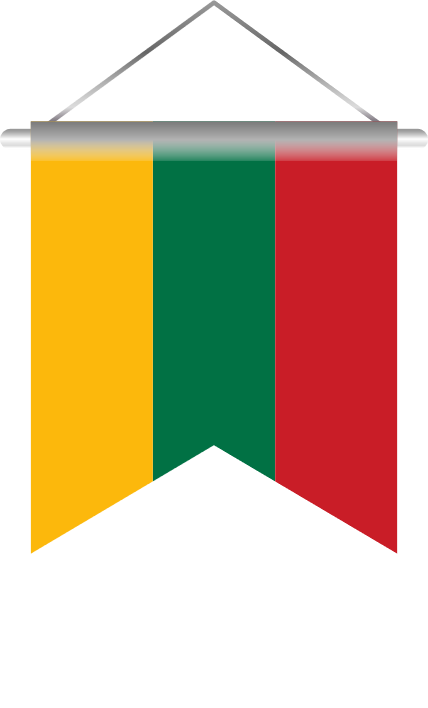 In two or three columns
Blue
Is the colour of the clear sky and the deep sea. It is located between violet and green on the optical spectrum.
Yellow
Is the color of gold, butter and ripe lemons. In the spectrum of visible light, yellow is found between green and orange.
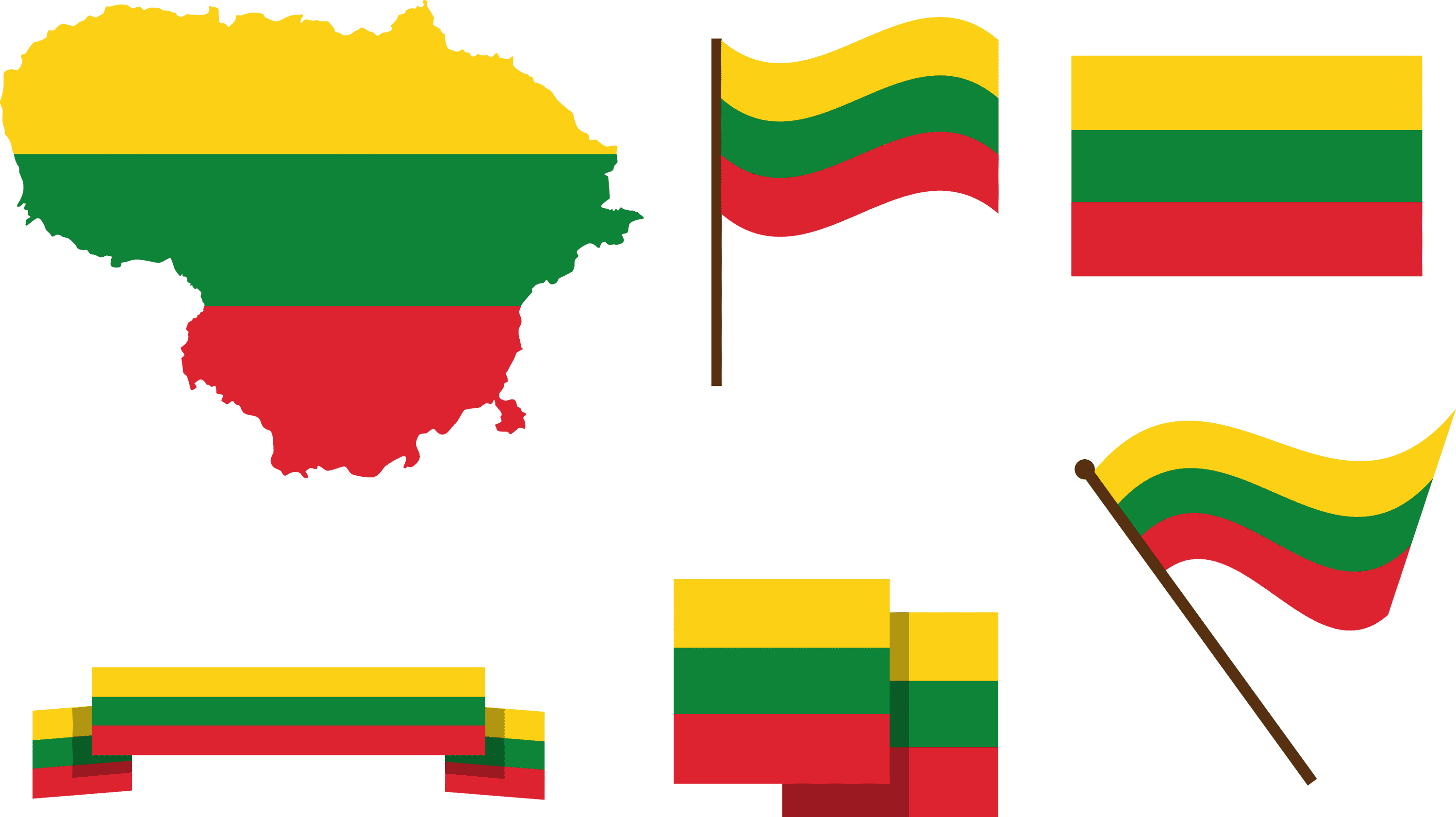 [Speaker Notes: slidesppt.net]
Layout
Clean Text Slide 
Presentation
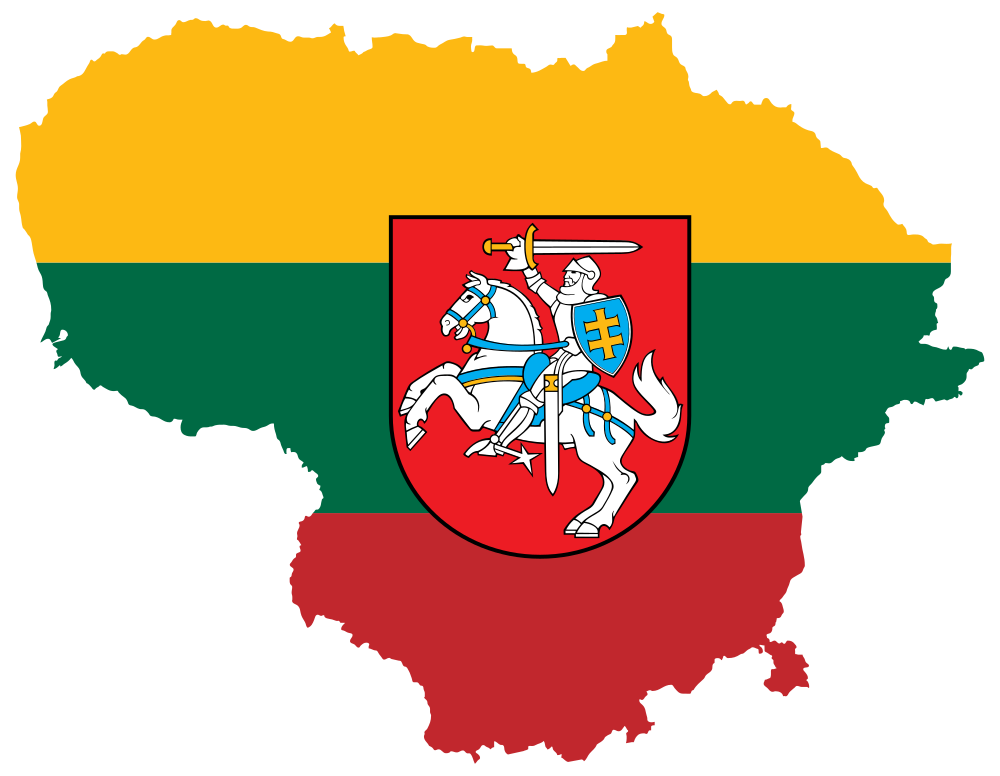 In two or three columns
Get a modern PowerPoint  Presentation that is beautifully designed.
[Speaker Notes: slidesppt.net]
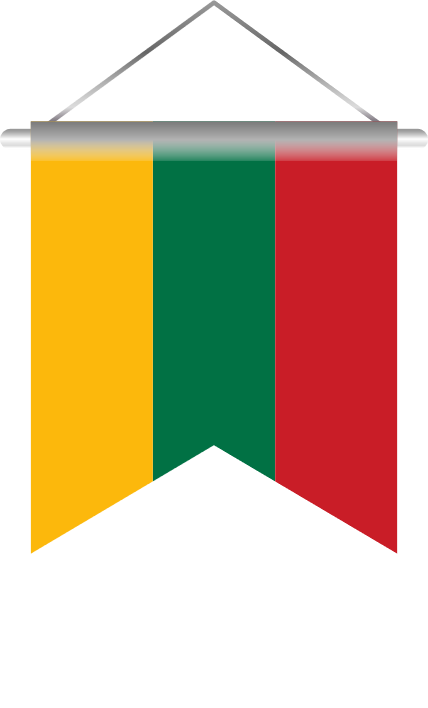 Instructions for use
A picture is worth a thousand words
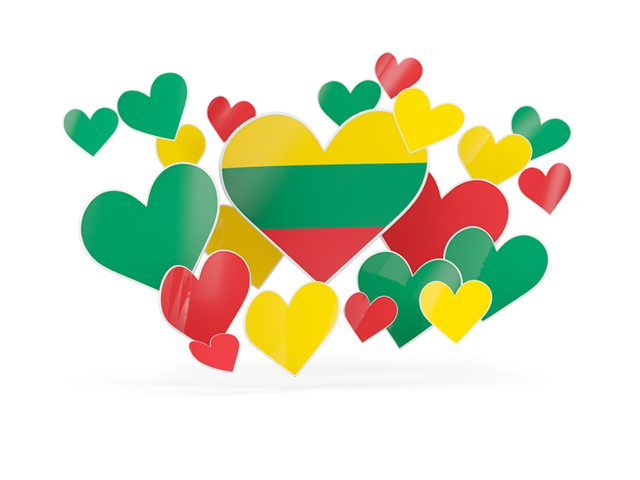 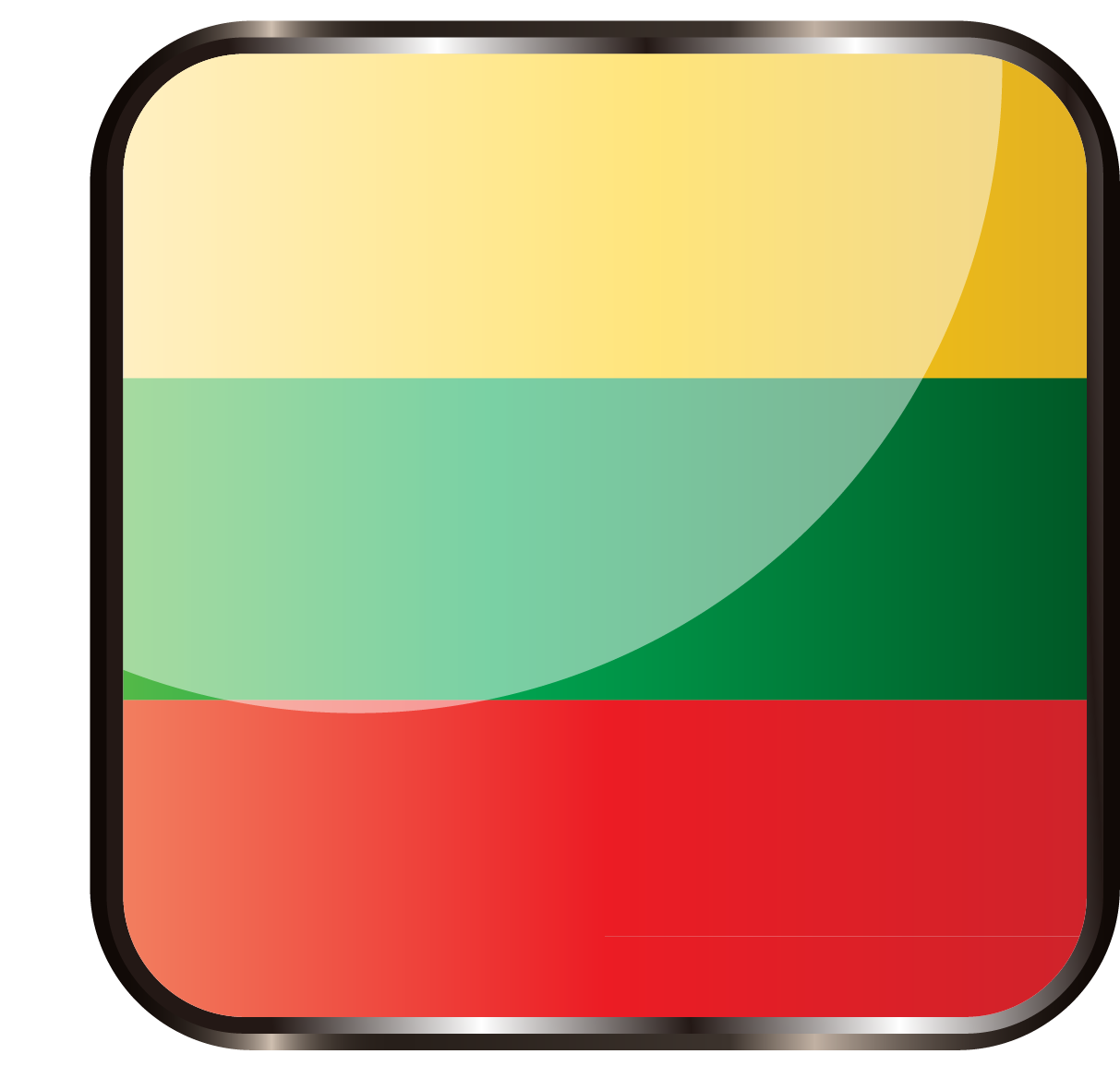 A complex idea can be conveyed with just a single still image, namely making it possible to absorb large amounts of data quickly.
[Speaker Notes: slidesppt.net]
And tables to compare data
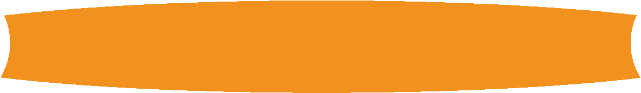 30%
20%
Mercury
Neptune
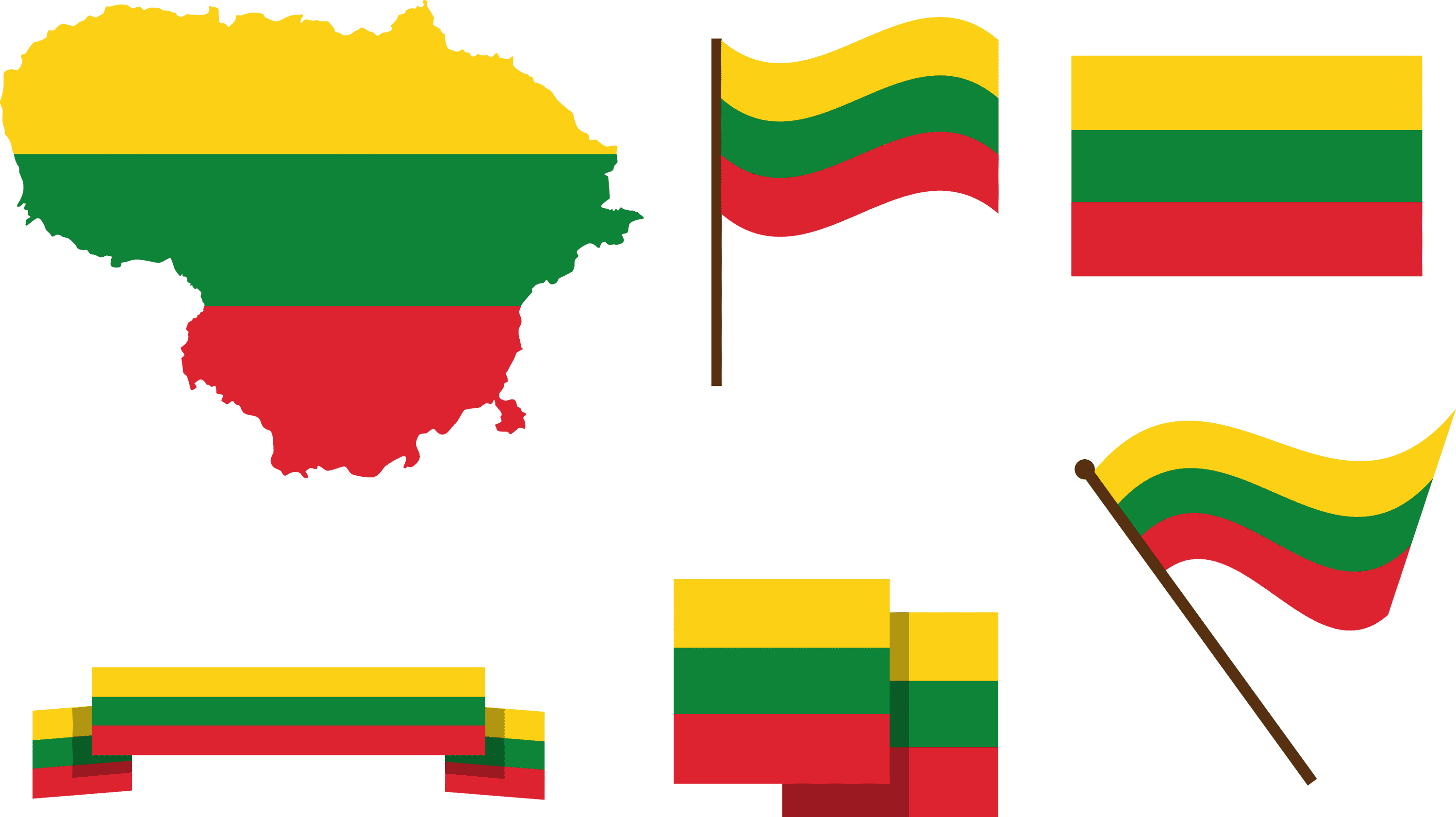 Mercury is the closest planet to the Sun
Neptune is the farthest planet from the Sun
15%
35%
Venus
Mars
Venus has a beautiful name, but it’s hot
Despite being red, Mars is actually cold
[Speaker Notes: slidesppt.net]
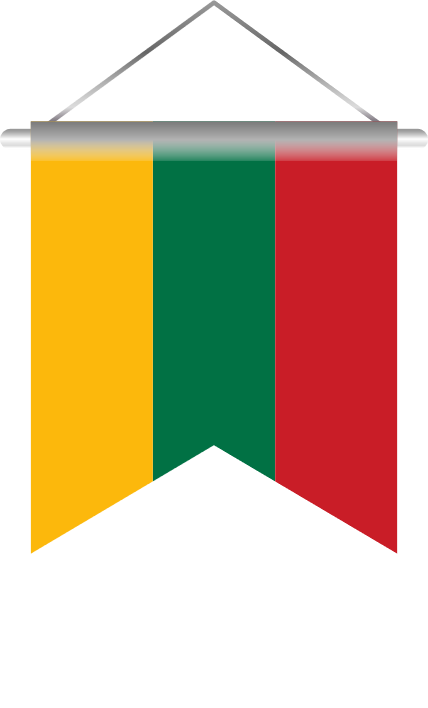 Instructions for use
20%
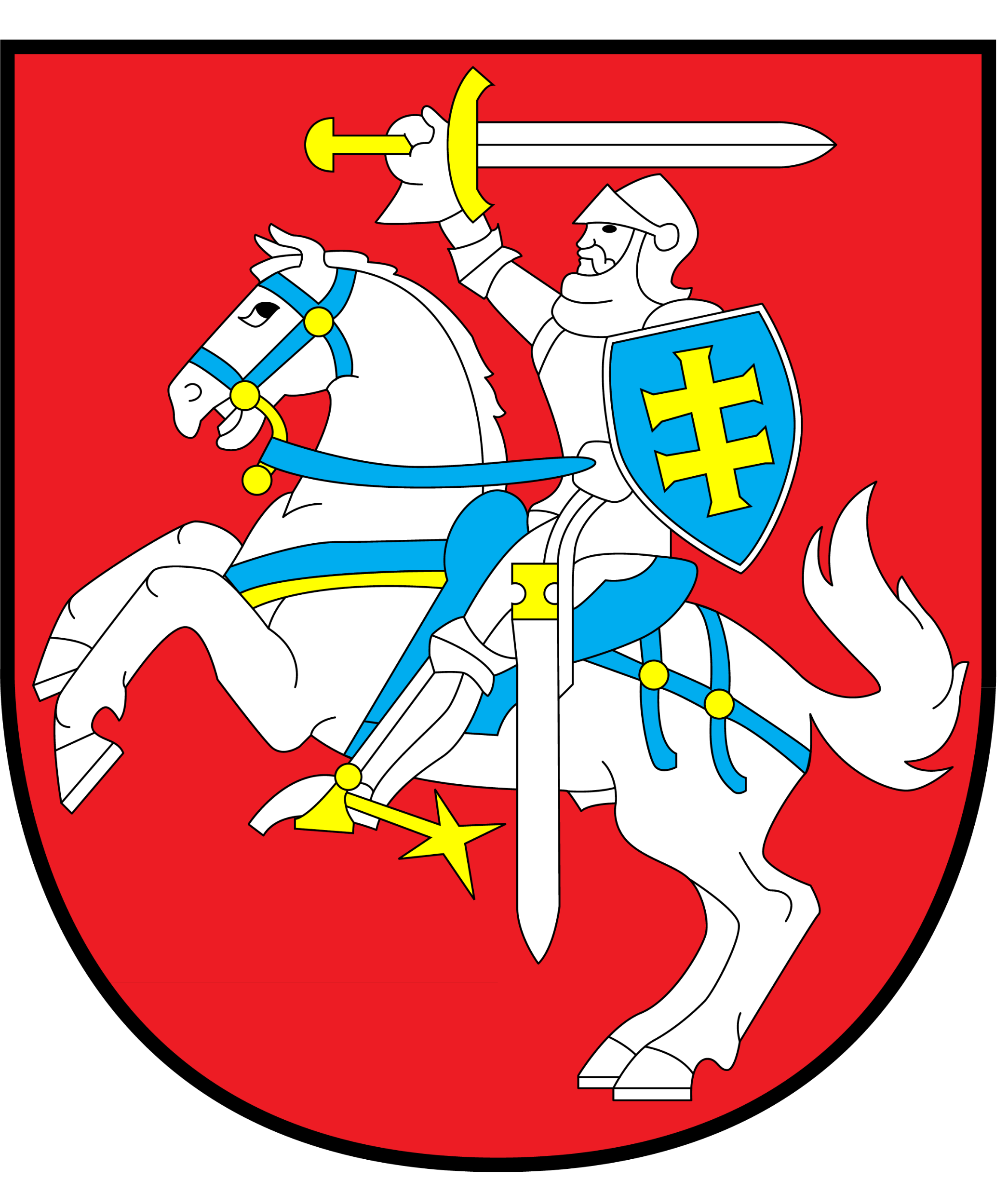 Neptune
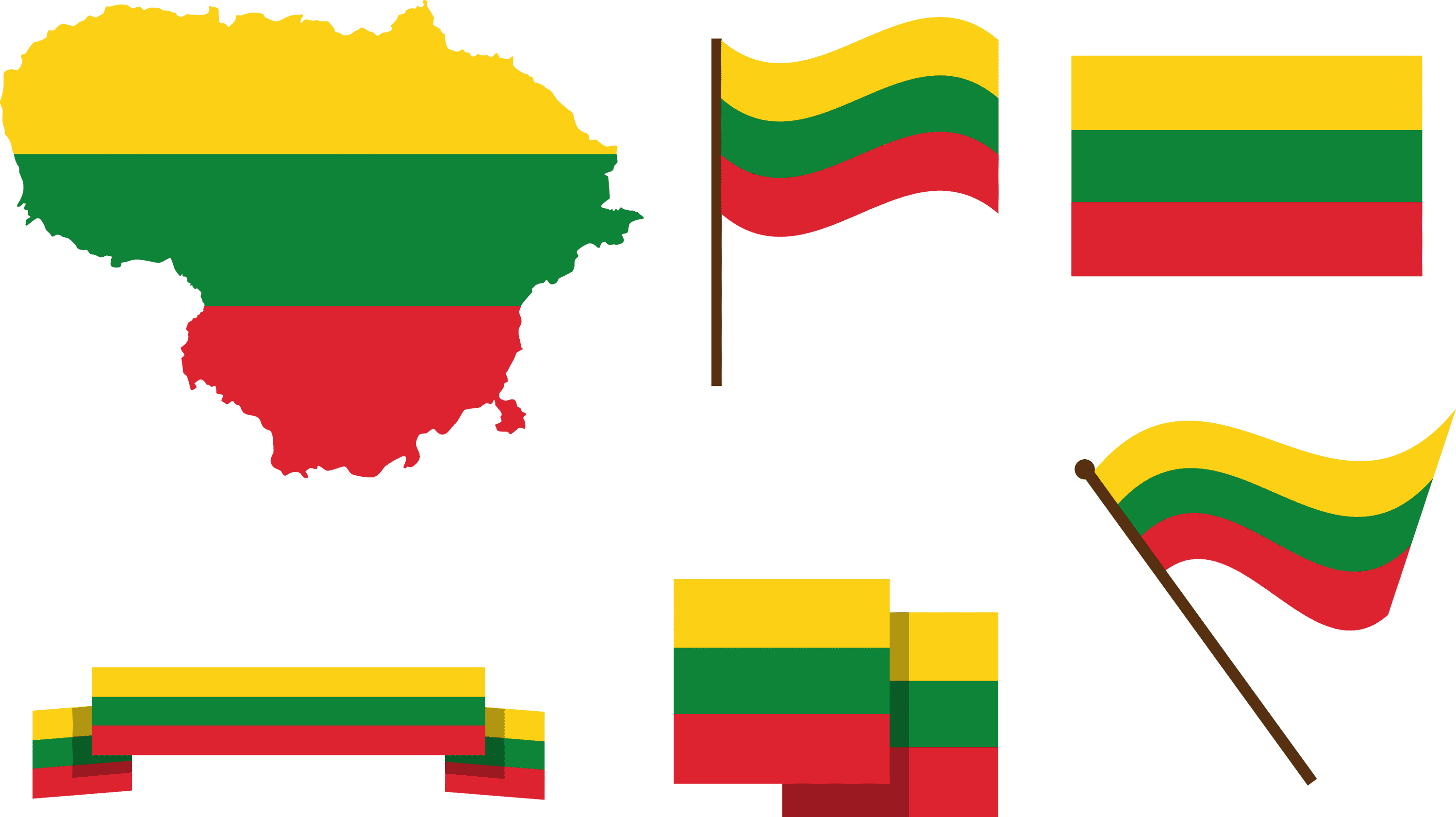 Neptune is the farthest planet from the Sun
35%
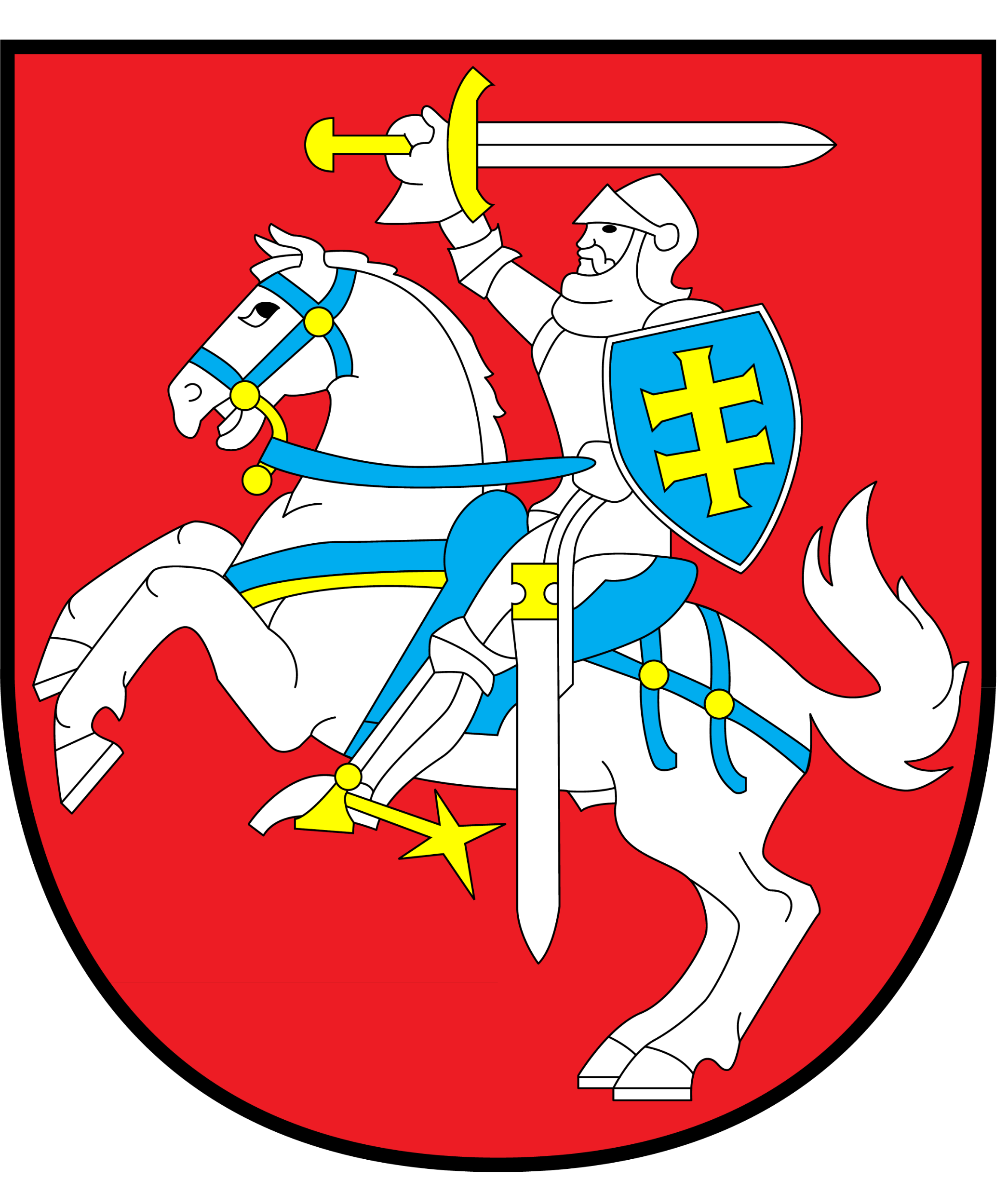 Mars
Despite being red, Mars is actually cold
45%
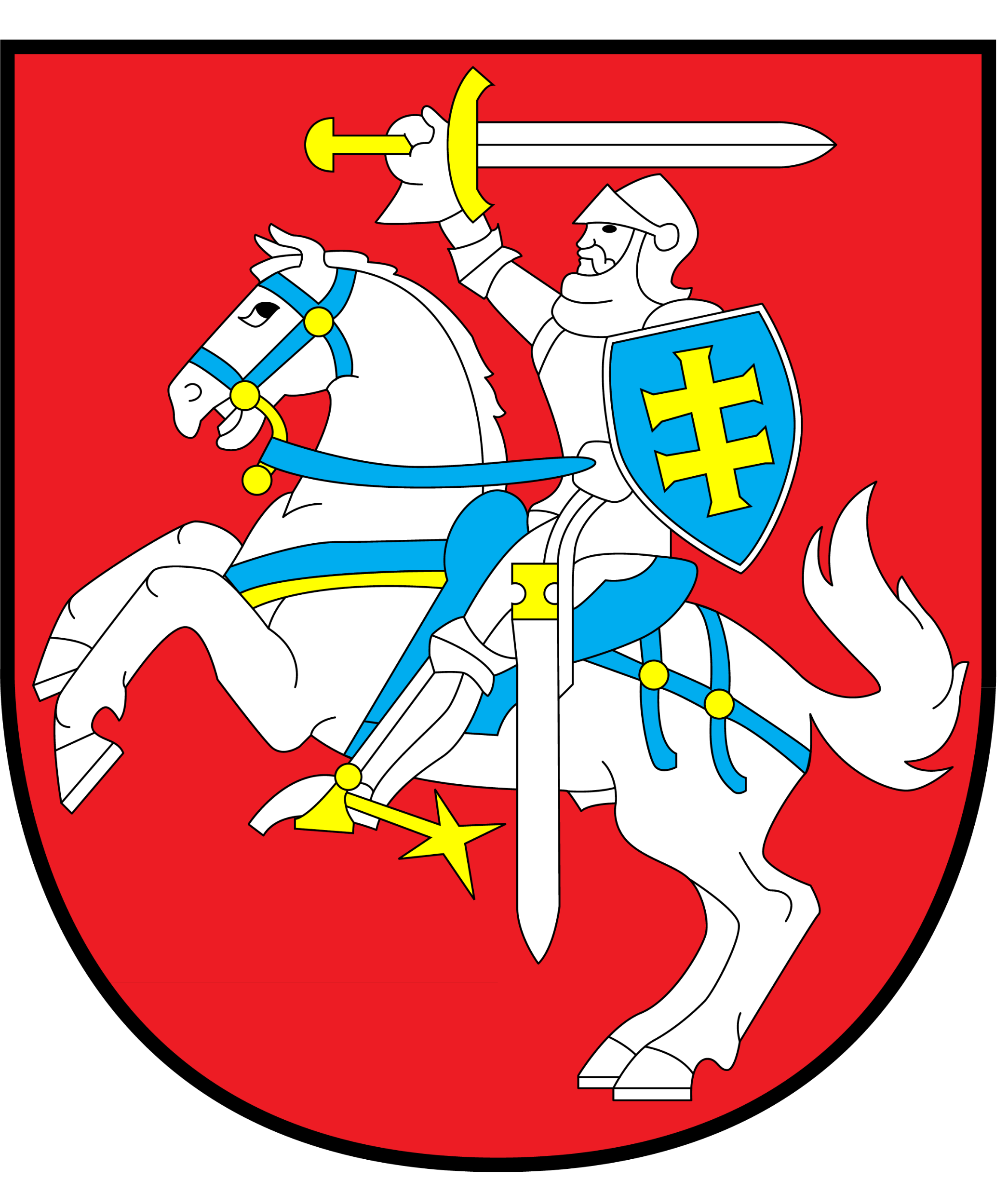 Neptune
Venus has a beautiful name, but it’s hot
[Speaker Notes: slidesppt.net]
And tables to compare data
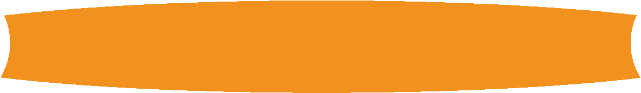 1
Venus
4
Neptune
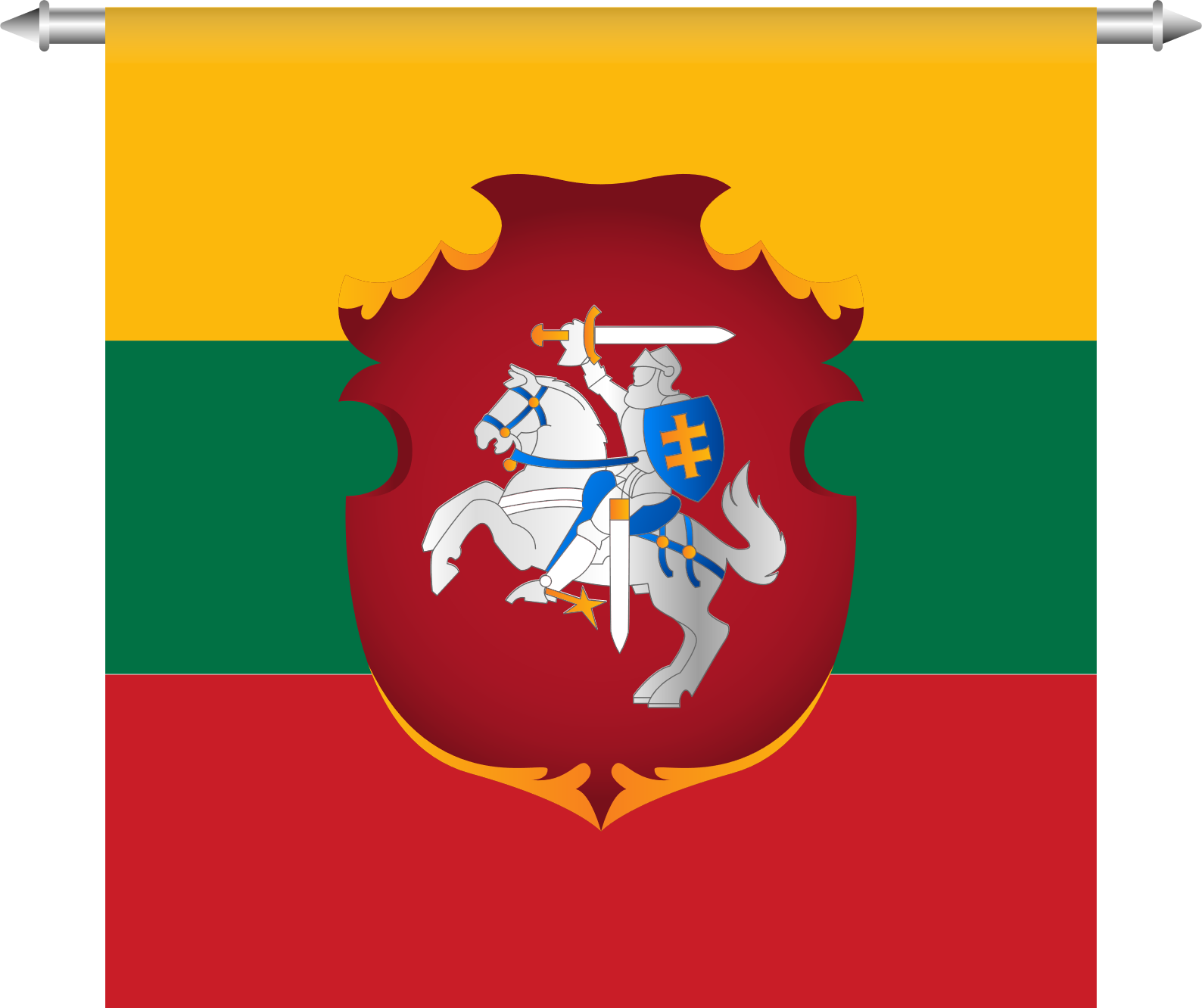 Venus has a beautiful name, but it’s hot
Neptune is the farthest planet from the Sun
2
Mars
5
Earth
Despite being red, Mars is actually really cold
Earth is the beautiful planet we all live on
3
Mercury
6
Jupiter
Mercury is the closest planet to the Sun
Jupiter is the biggest planet of them all
[Speaker Notes: slidesppt.net]
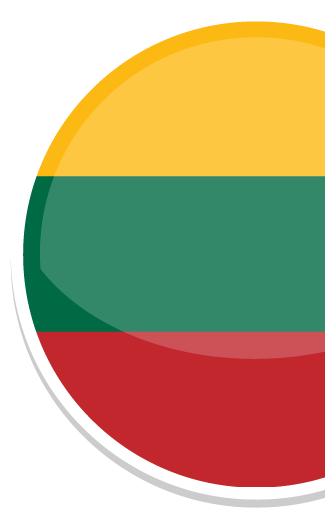 Slidesppt.net
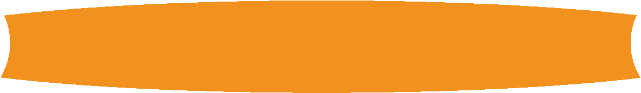 Special thanks to all the people who made and released these awesome resources for free.
Content  Here
Content  Here
Get a modern PowerPoint  Presentation that is beautifully designed. Easy to change colors, photos and Text.
Get a modern PowerPoint  Presentation that is beautifully designed. Easy to change colors, photos and Text.
Presentation design
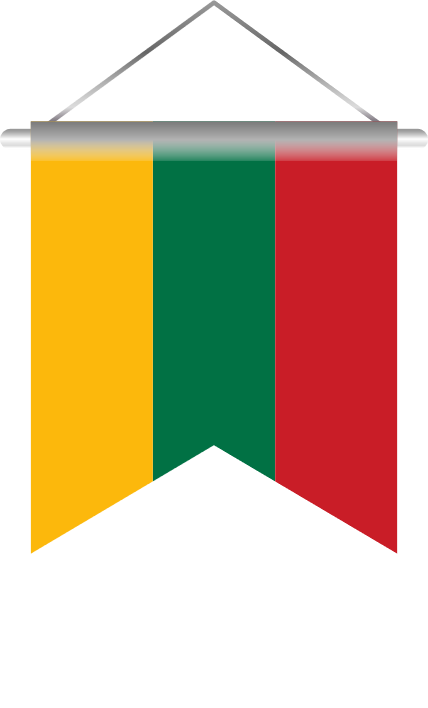 Contents Title
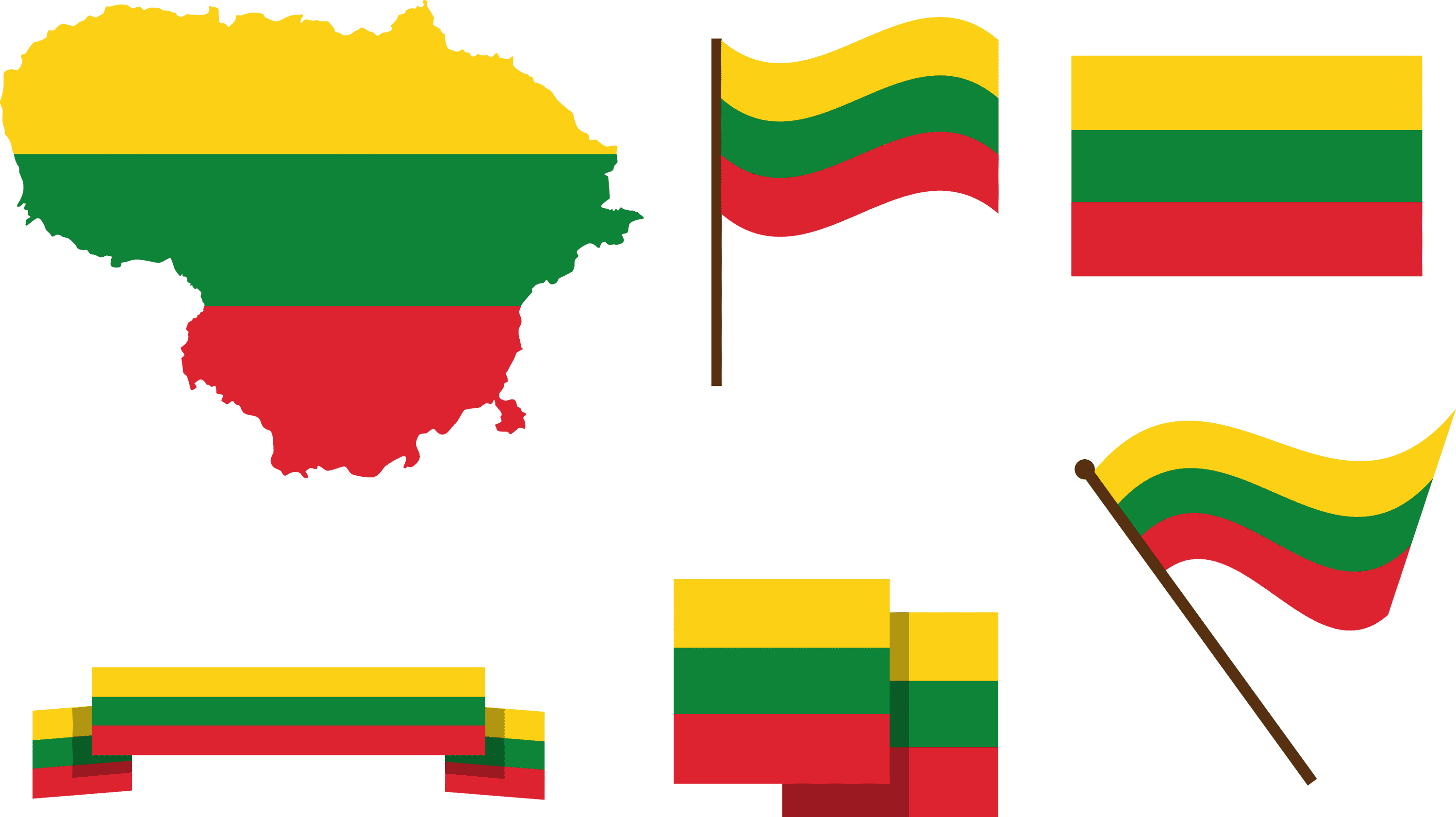 Get a modern PowerPoint  Presentation that is beautifully designed. Easy to change colors, photos and Text.
Contents Title
Get a modern PowerPoint  Presentation that is beautifully designed. Easy to change colors, photos and Text.
Contents Title
Get a modern PowerPoint  Presentation that is beautifully designed. Easy to change colors, photos and Text.
Contents Title
Get a modern PowerPoint  Presentation that is beautifully designed. Easy to change colors, photos and Text.
[Speaker Notes: slidesppt.net]
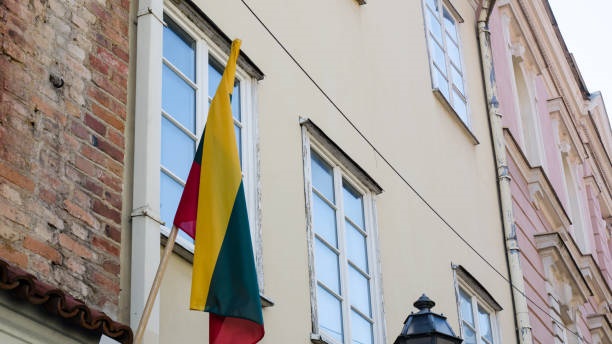 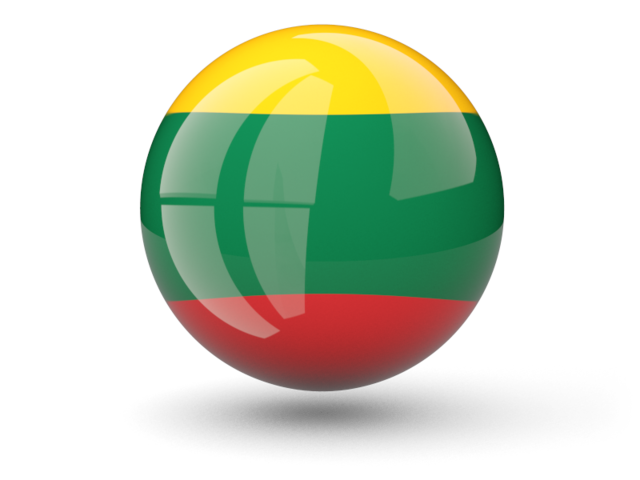 Thanks!
Free Template
[Speaker Notes: slidesppt.net]
Instructions for use
In order to use this template, you must credit Slidesppt by keeping the thank you slide.
What you are allowed to do :
Use our templates for personal or educational presentations or printouts.
Edit and customize our templates for your own needs.
Link a page to a presentation template on your website or blog.
What you are not allowed to do :
Republish or redistribute our presentation templates, offline or online and even for free.
Offer Slidesppt templates (or a modified version of this Slidesppt Template) or include it in a database or any other product or service that offers downloadable images, icons or templates that may be subject to distribution or resale.
Useful links :
What you are allowed and not allowed to do: https://www.slidesppt.net/what-you-can-and-cannot-do-with-our-templates/  
Frequently Asked Questions: https://www.slidesppt.net/frequently-asked-questions/  
Tutorials and Tips: https://www.slidesppt.net/tutorials-and-tips/
[Speaker Notes: slidesppt.net]
FUENTE
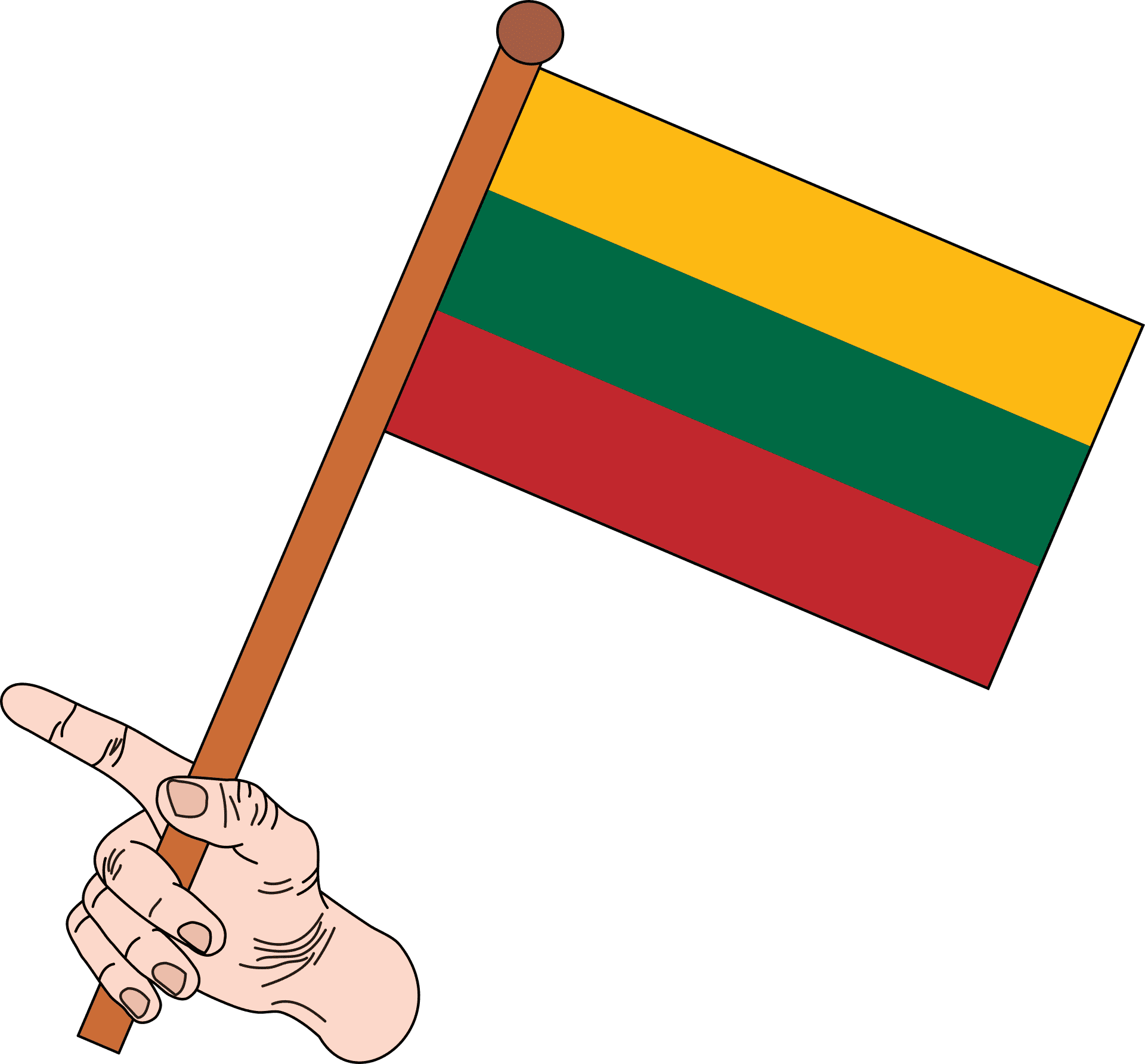 ELABORADO POR  : slidesppt.net
IMAGES :
unsplash.com
pexels.com
pngwing.com
FONTS :
Agency FB
TT Norms Bold
Calisto MT
slidesppt.net
[Speaker Notes: slidesppt.net]
Fully Editable Icon Sets: A
[Speaker Notes: slidesppt.net]
Fully Editable Icon Sets: B
[Speaker Notes: slidesppt.net]
Fully Editable Icon Sets: C
[Speaker Notes: slidesppt.net]
Presentation template by
Slidesppt.net
You are free to use this presentation for educational, personal and work purposes under Creative Commons Attribution License. But, keep the credits slide or mention Slidesppt in your presentation. Visit slidesppt.net